Understanding and supporting people with dementia-related visual impairment
Please use the accompanying notes in the workbook
when completing this Group CPD session
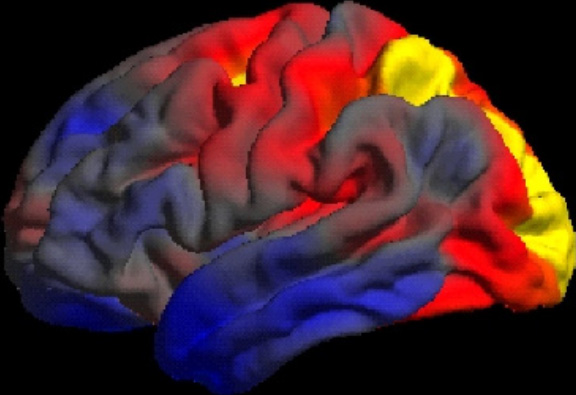 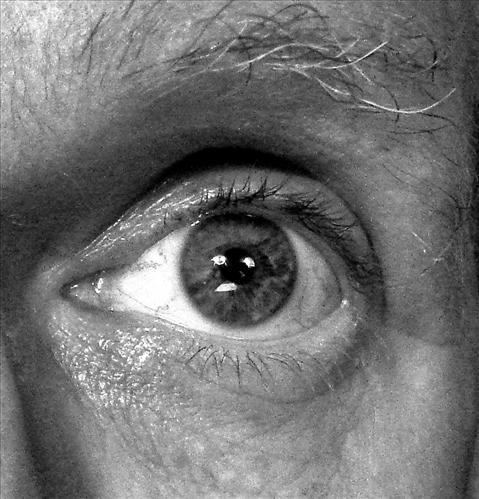 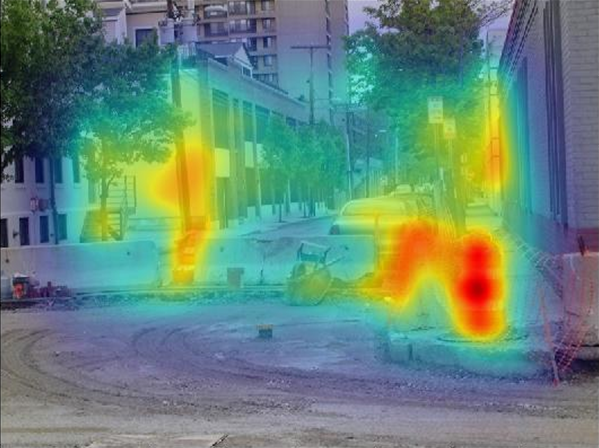 Photos courtesy of: Lehmann et al. (2011); Shakespeare et al. (2015)
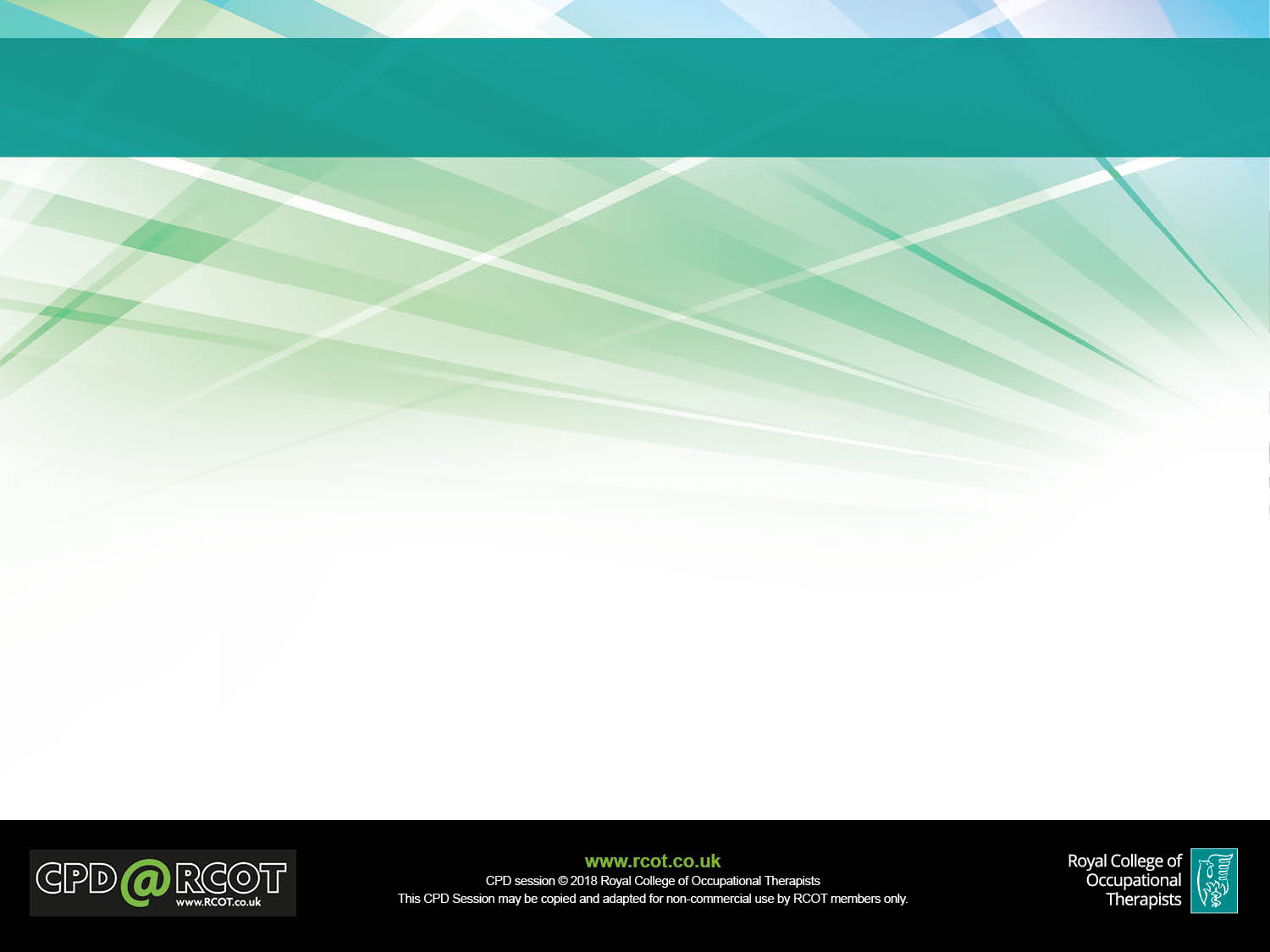 Learning outcomes
Consolidate knowledge of the core features of several dementias

Develop greater depth of understanding that dementia-related visual impairment may be a symptom of different forms of dementia, arising from damage to the brain rather than the eye

Critically consider the lived experience of dementia-related visual impairment and its impact on occupational performance

Debate and reflect upon the occupation based contributions that occupational therapists can make, to assist people with visual processing problems resulting from dementia

Debate and discuss the ways that occupational therapists can work collaboratively, across organisational boundaries, to support people with dementia-related visual impairment and their families to live their lives their way
2
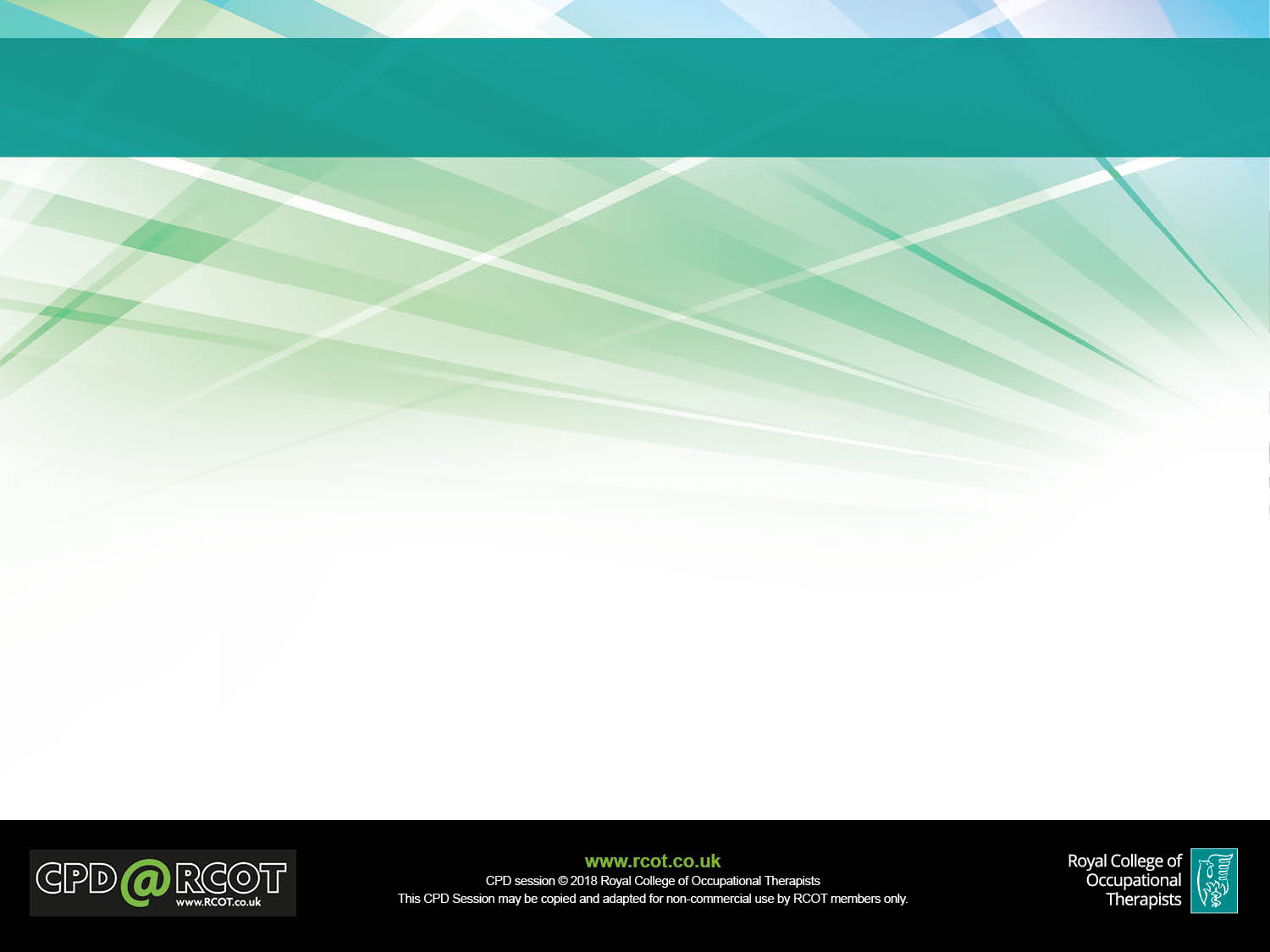 Share your key learning points about what you have learnt about the dementias and the associated visual impairments (10mins)
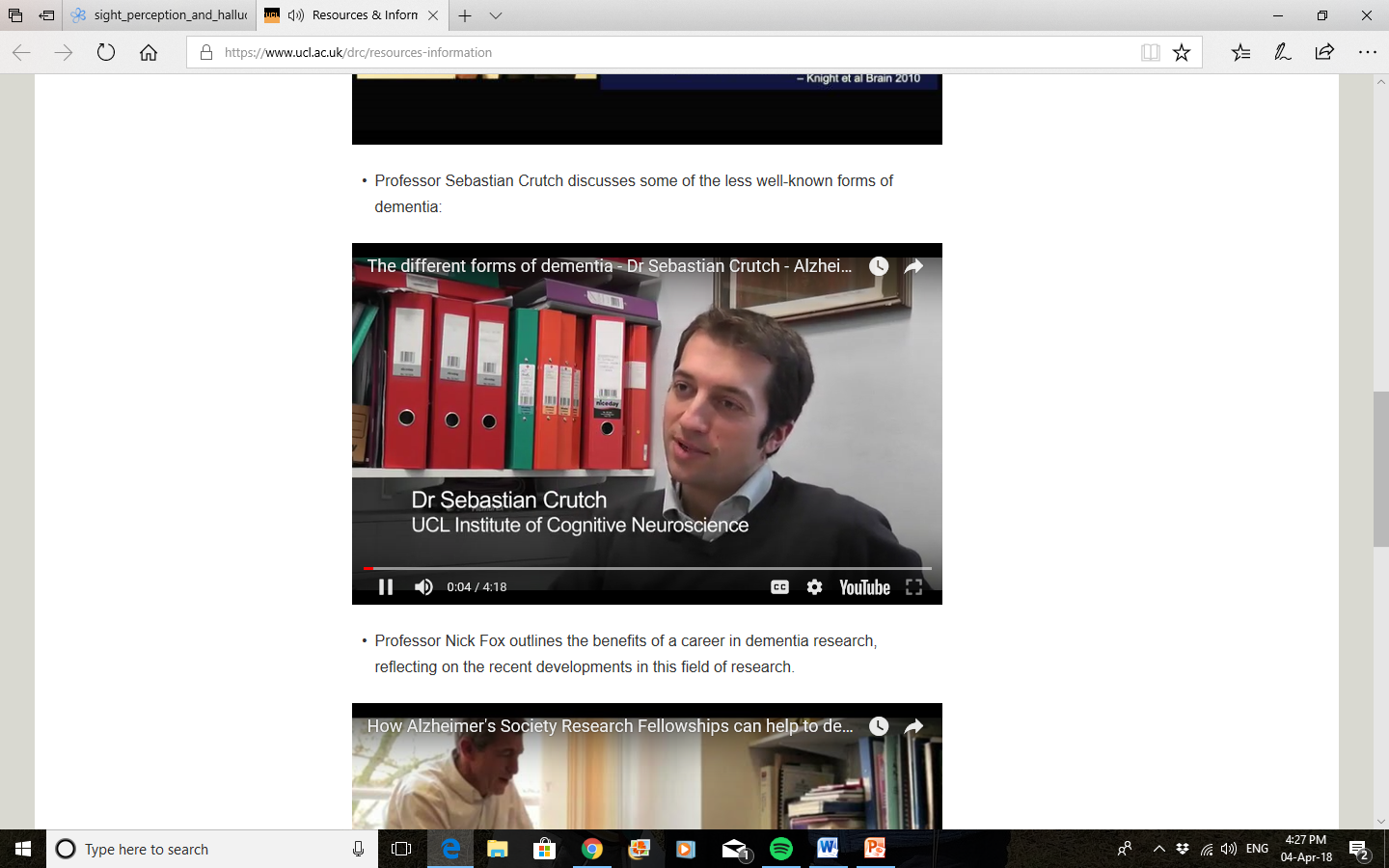 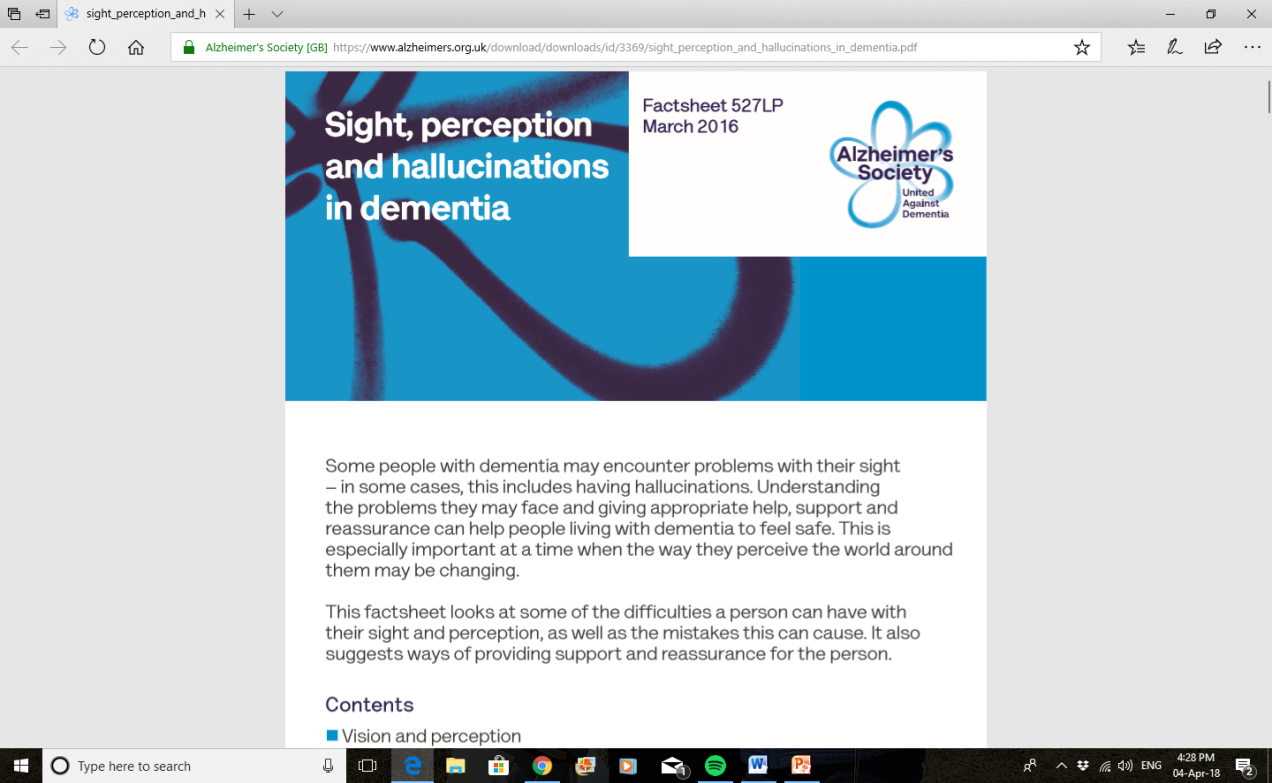 3
Share your key learning points about what it is like to live with dementia and the associated visual impairments (10mins) – what have you learnt?
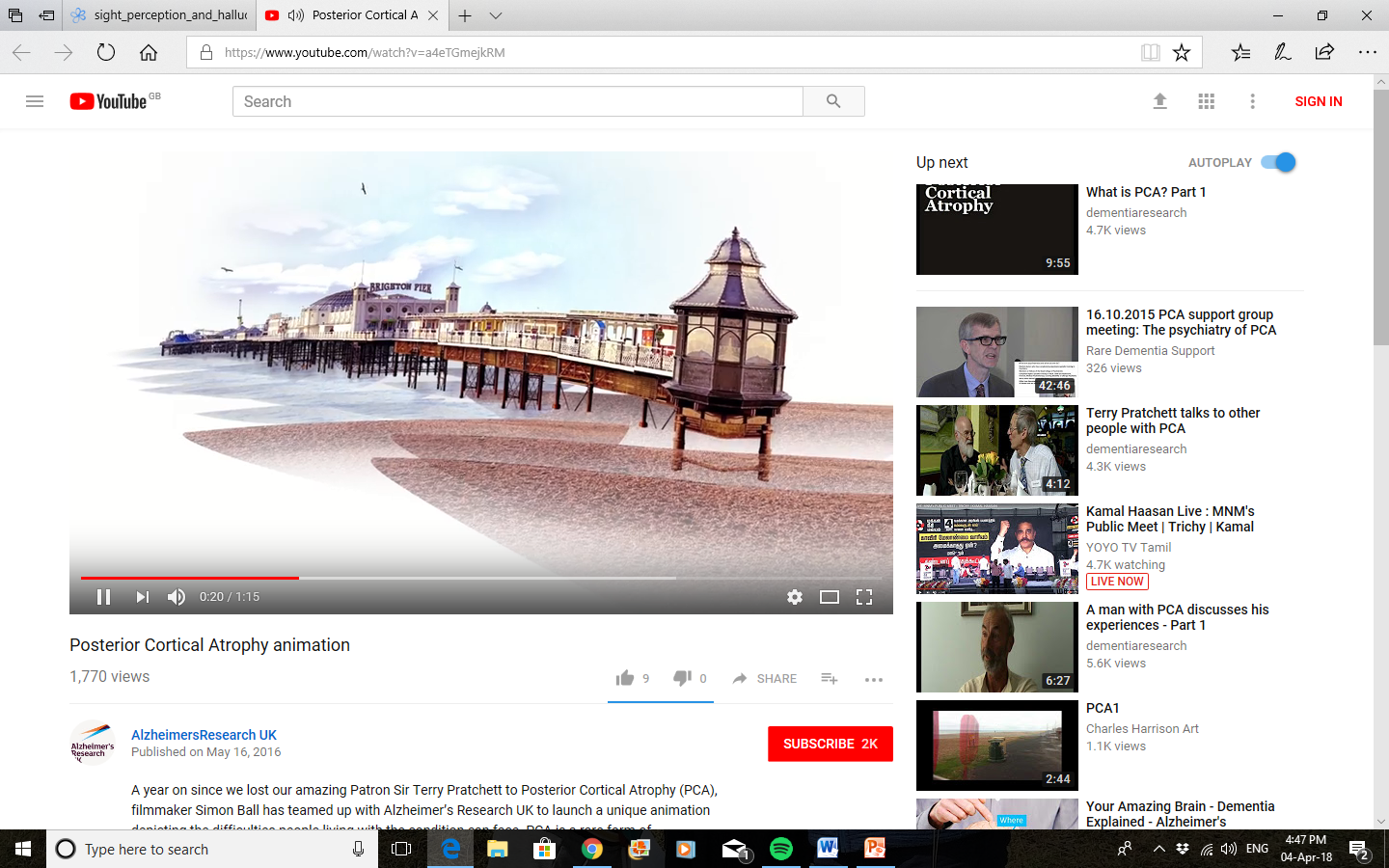 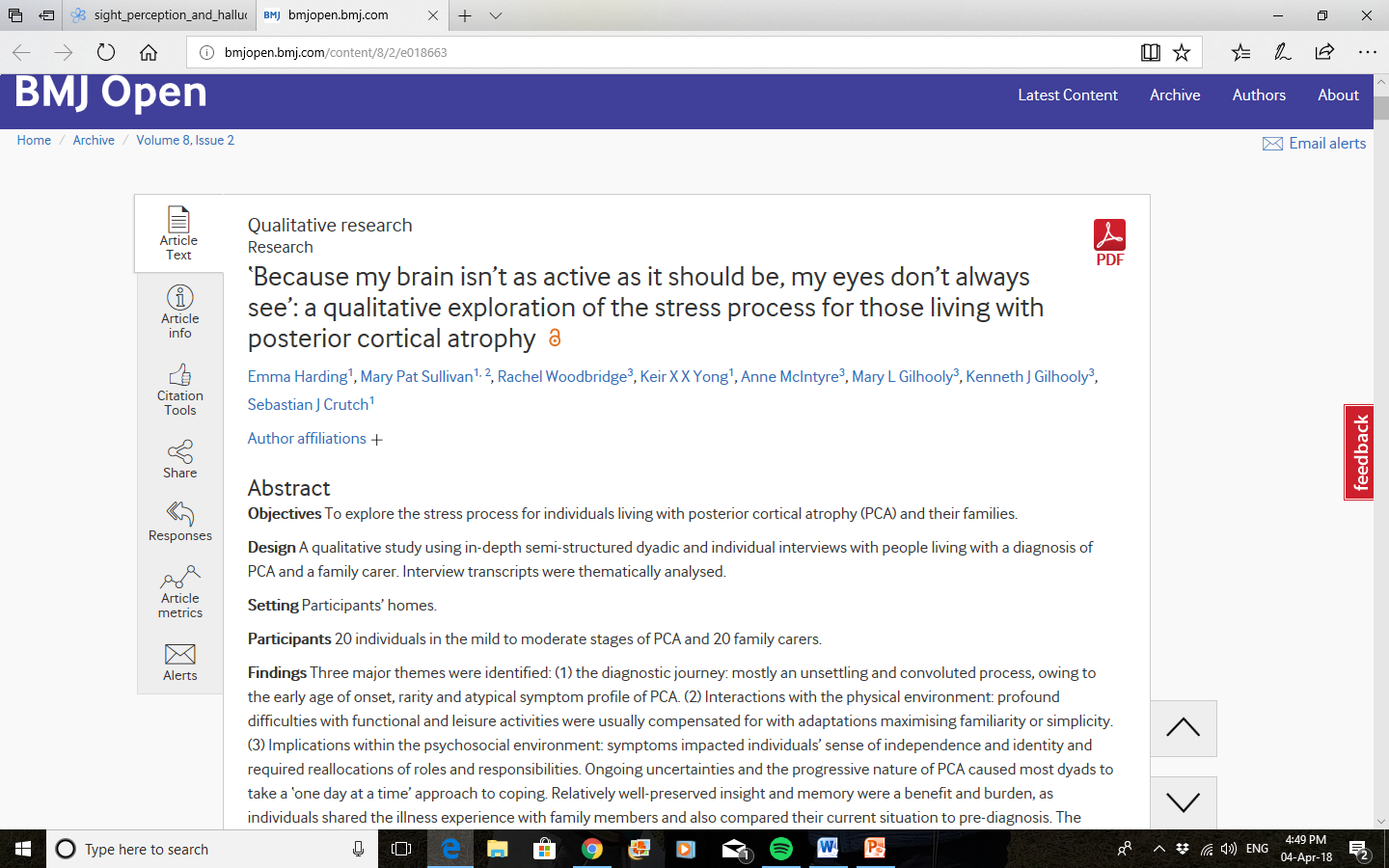 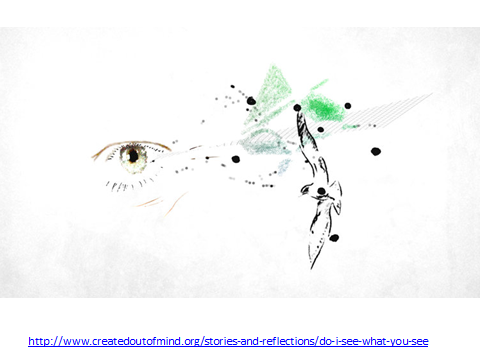 Animation by: Simon Ball, supported by the Alzheimer’s Society and the Wellcome Trust
4
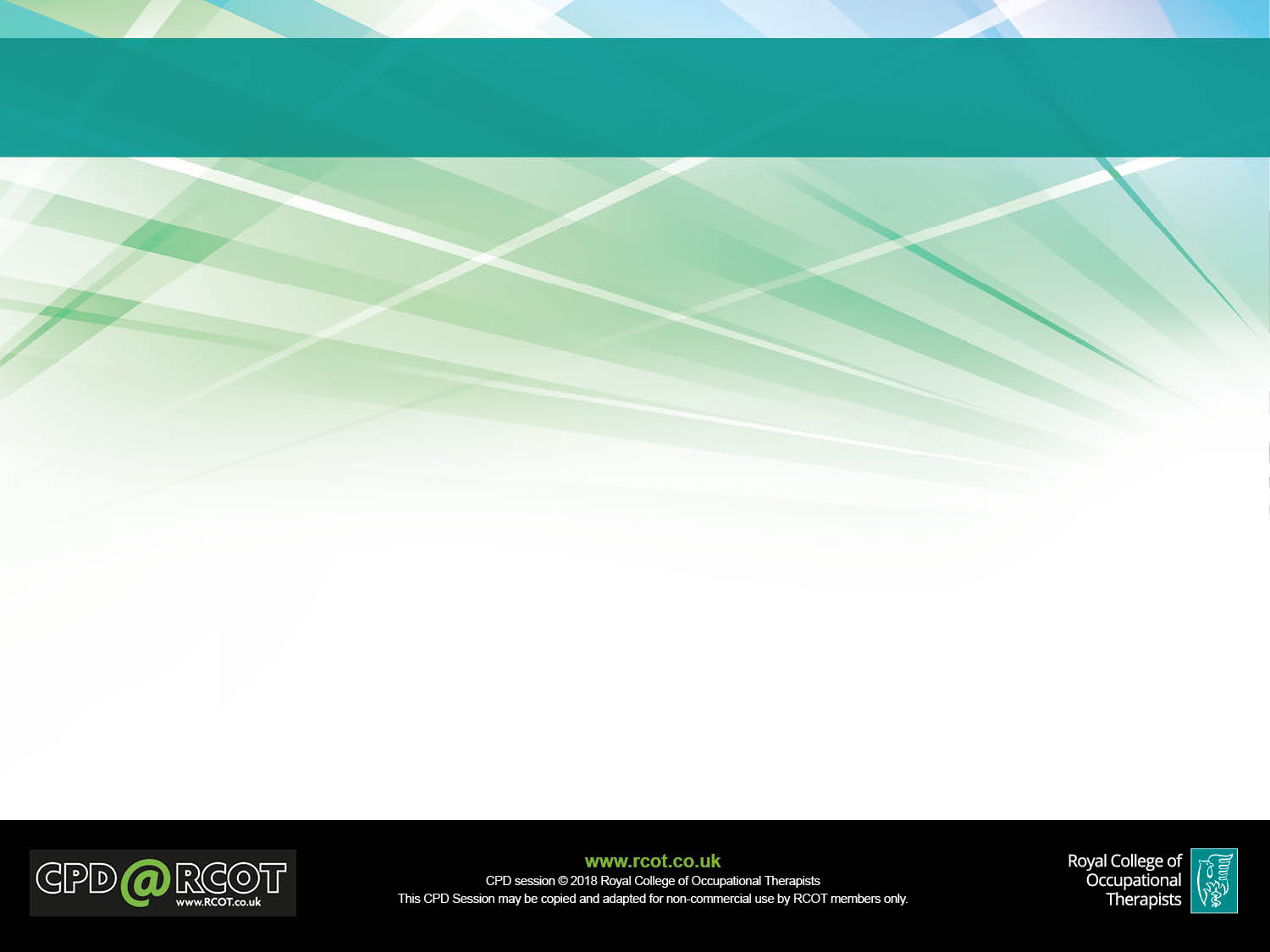 As occupational therapists, what can we do to support people who live with dementia-related visual impairments and their families (25mins)
Occupation-centred
describes an approach where  occupation is at the core. It is made  up of occupation-focused and  occupation-based practice
Pragmatic reasoning and evidence base
Solution focused
Occupation-focused
describes practice where  information about the person,  environment and occupation  relates closely with occupational  performance
Occupation-based
describes practice where the  ‘doing’ of occupation is the main  ingredient in assessment,  intervention and measure of  outcomes
5
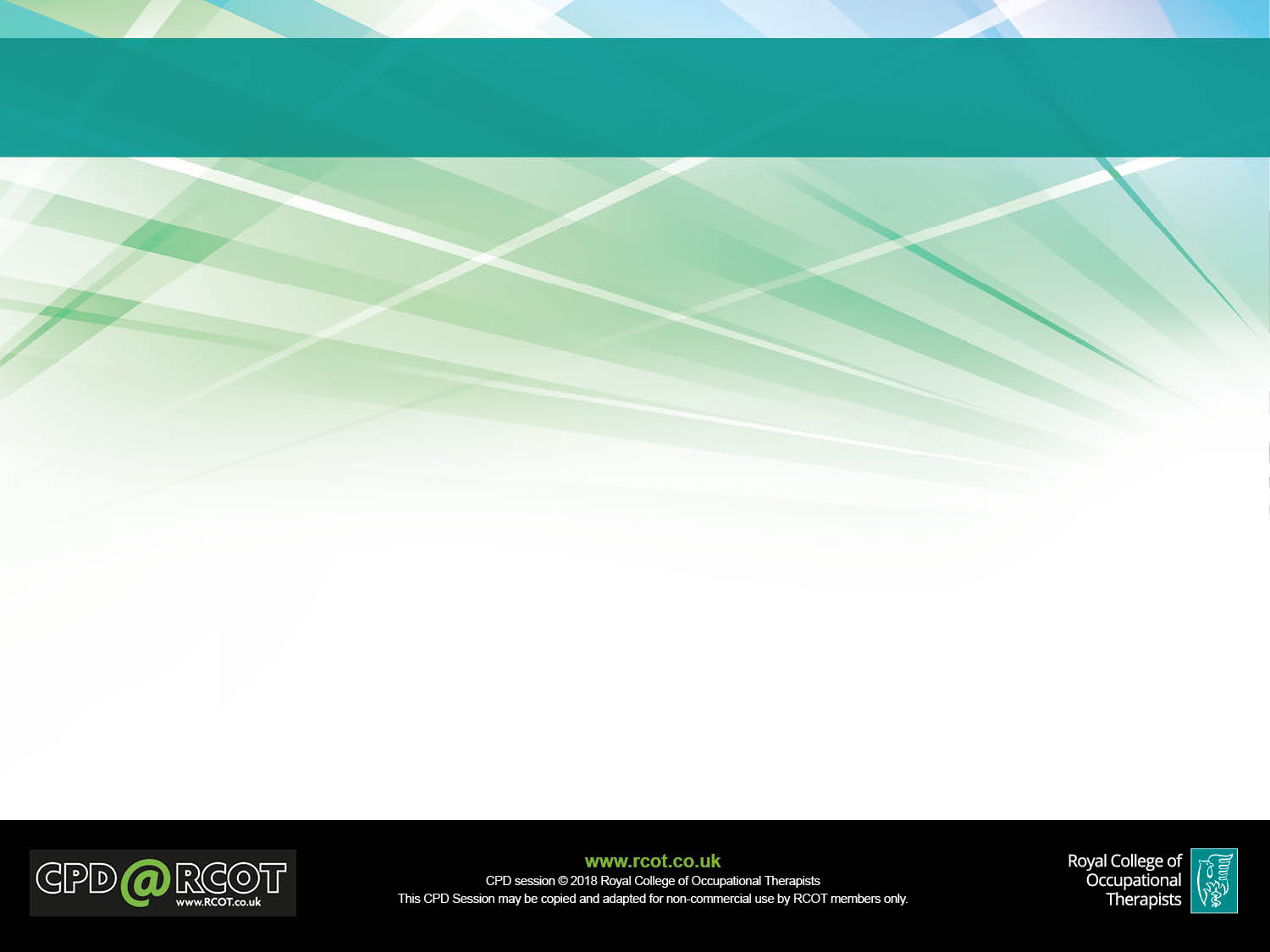 Integrated services – what does this mean to you? (5 mins)
What is available locally?

Make inter-professional links across traditional boundaries

Role of the charitable and voluntary sector

Research trials – opportunity for participation
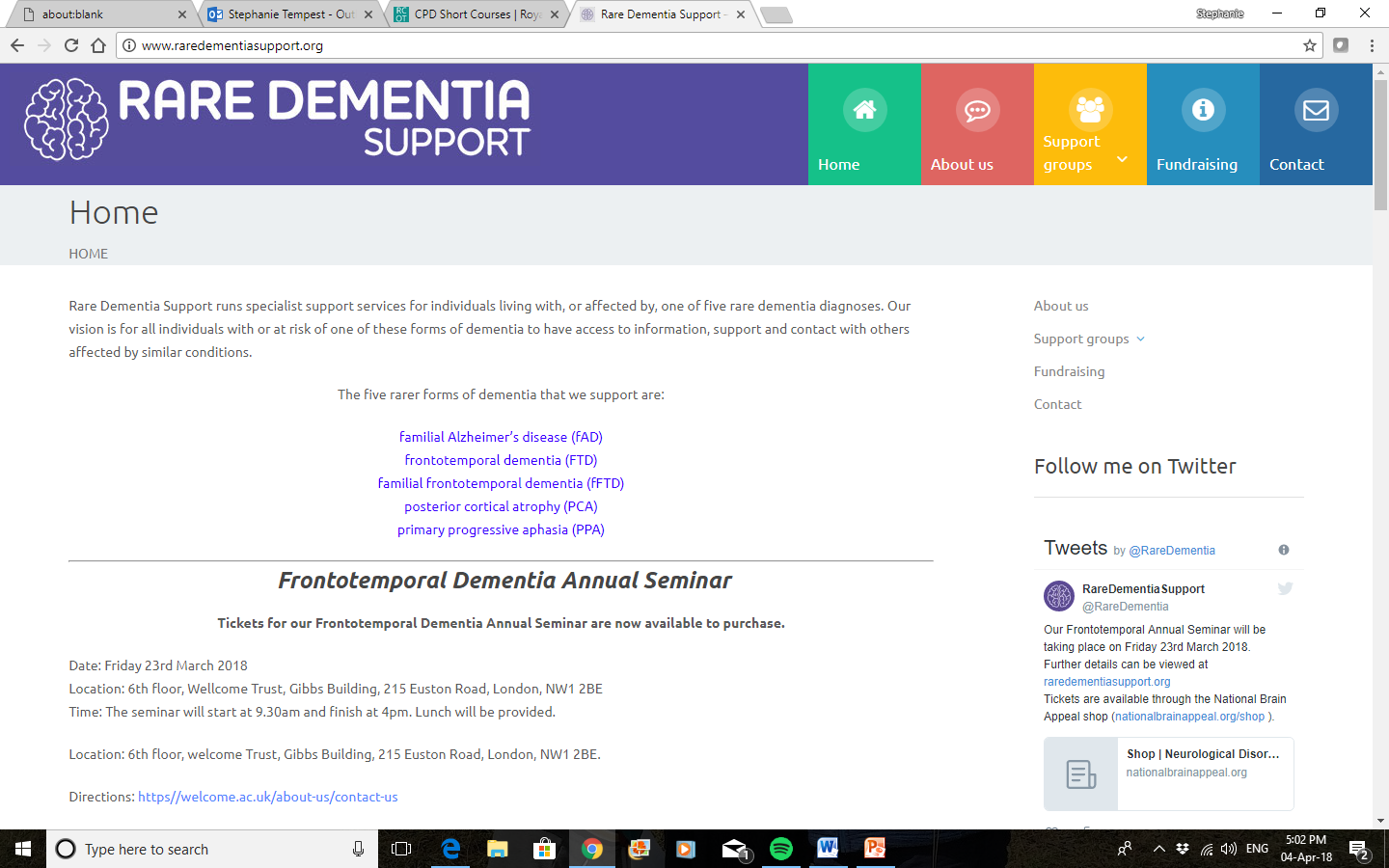 6
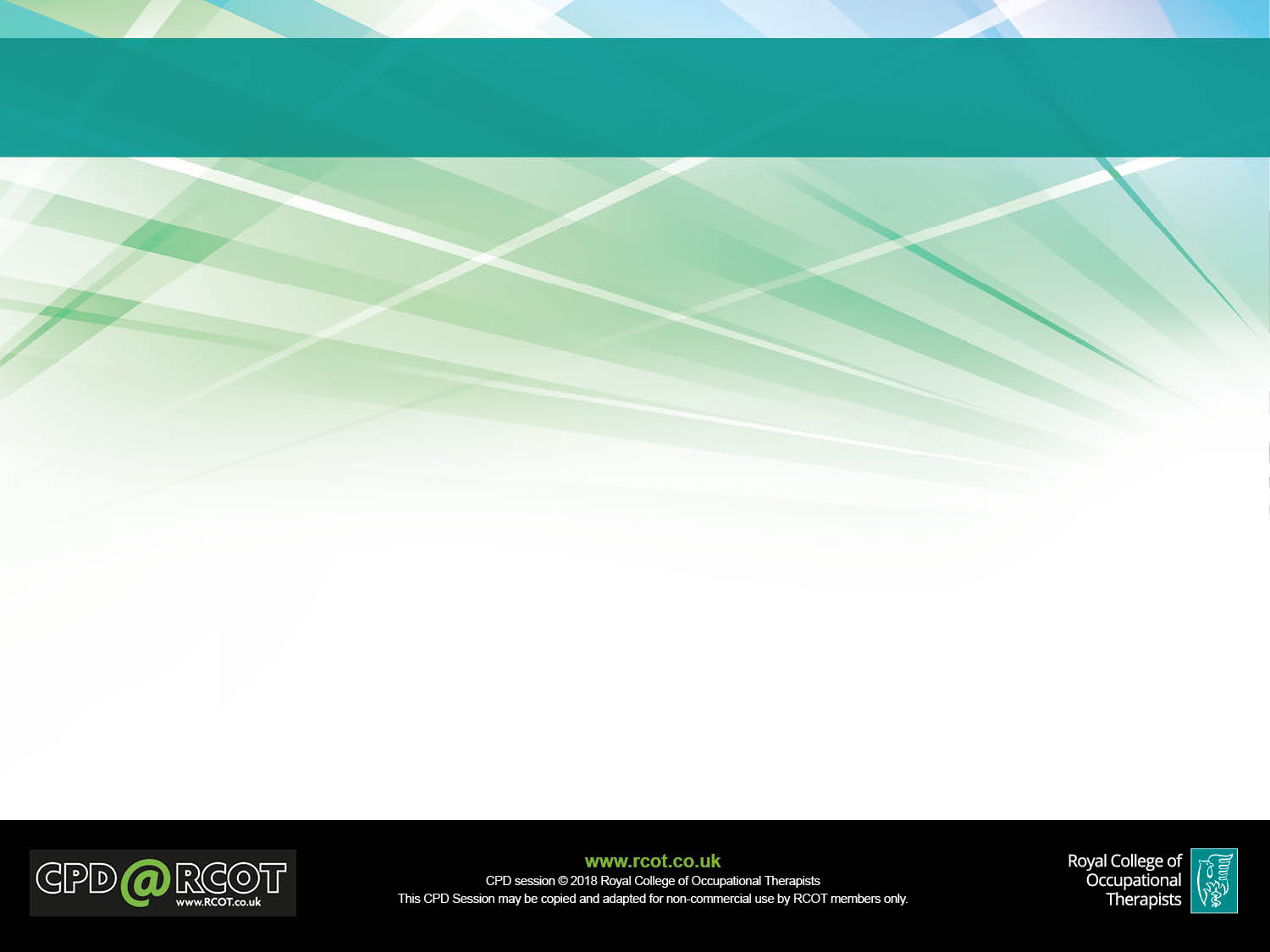 Understanding and supporting people with dementia-related visual impairment
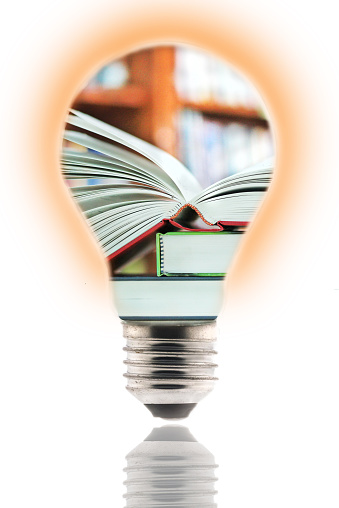 References, further reading and resources are listed in the back of your CPD workbook
Please capture your immediate take home points and  your future learning needs in your workbook
7
Further information
For further information on the Seeing What They See research team
http://www.ucl.ac.uk/dementia-vision
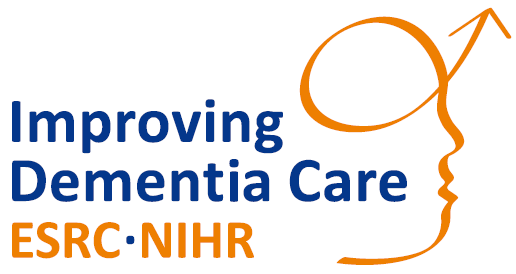 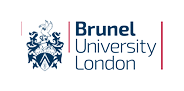 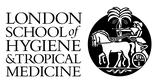 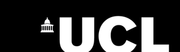 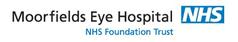 8